LEAN CANVAS
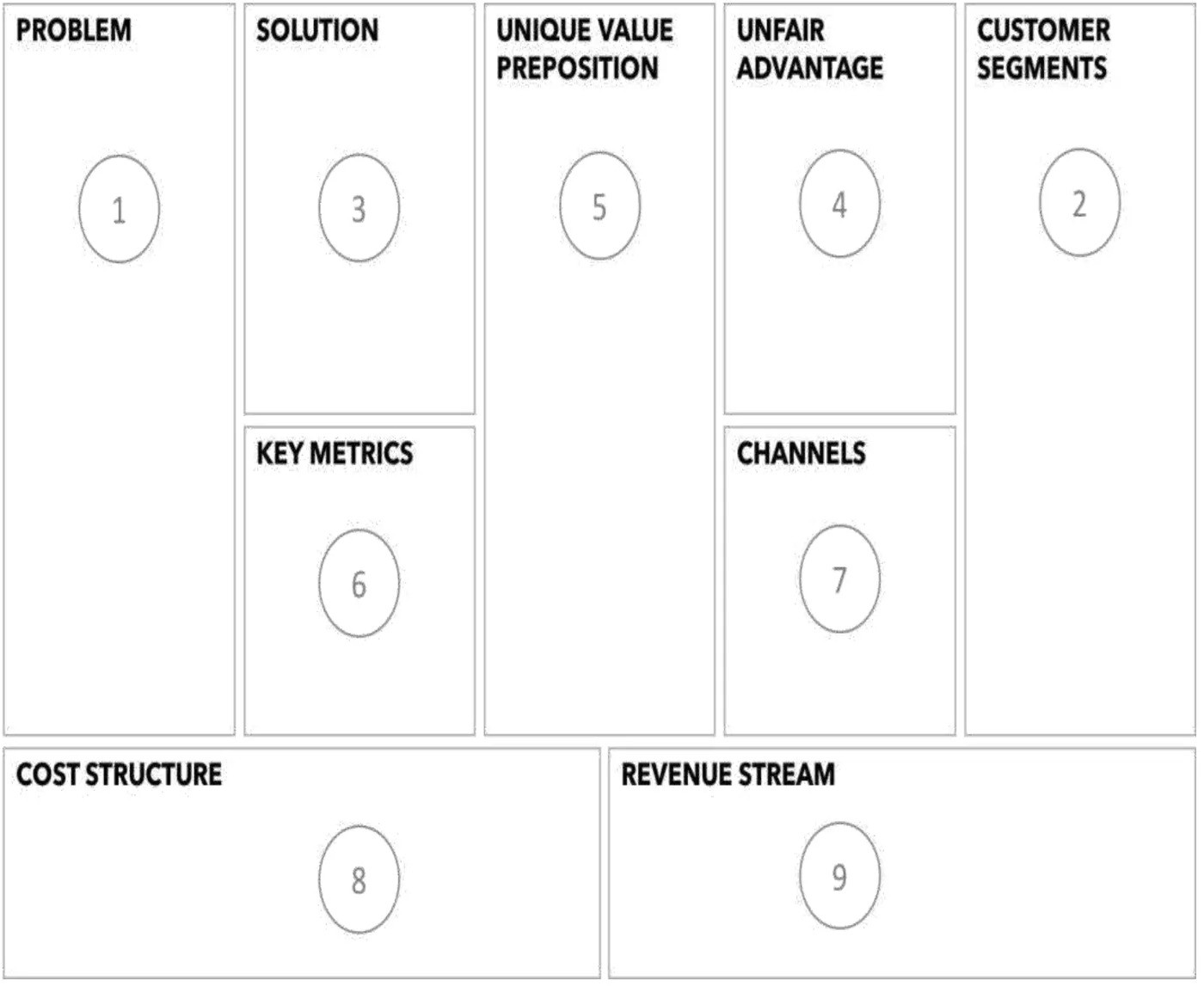 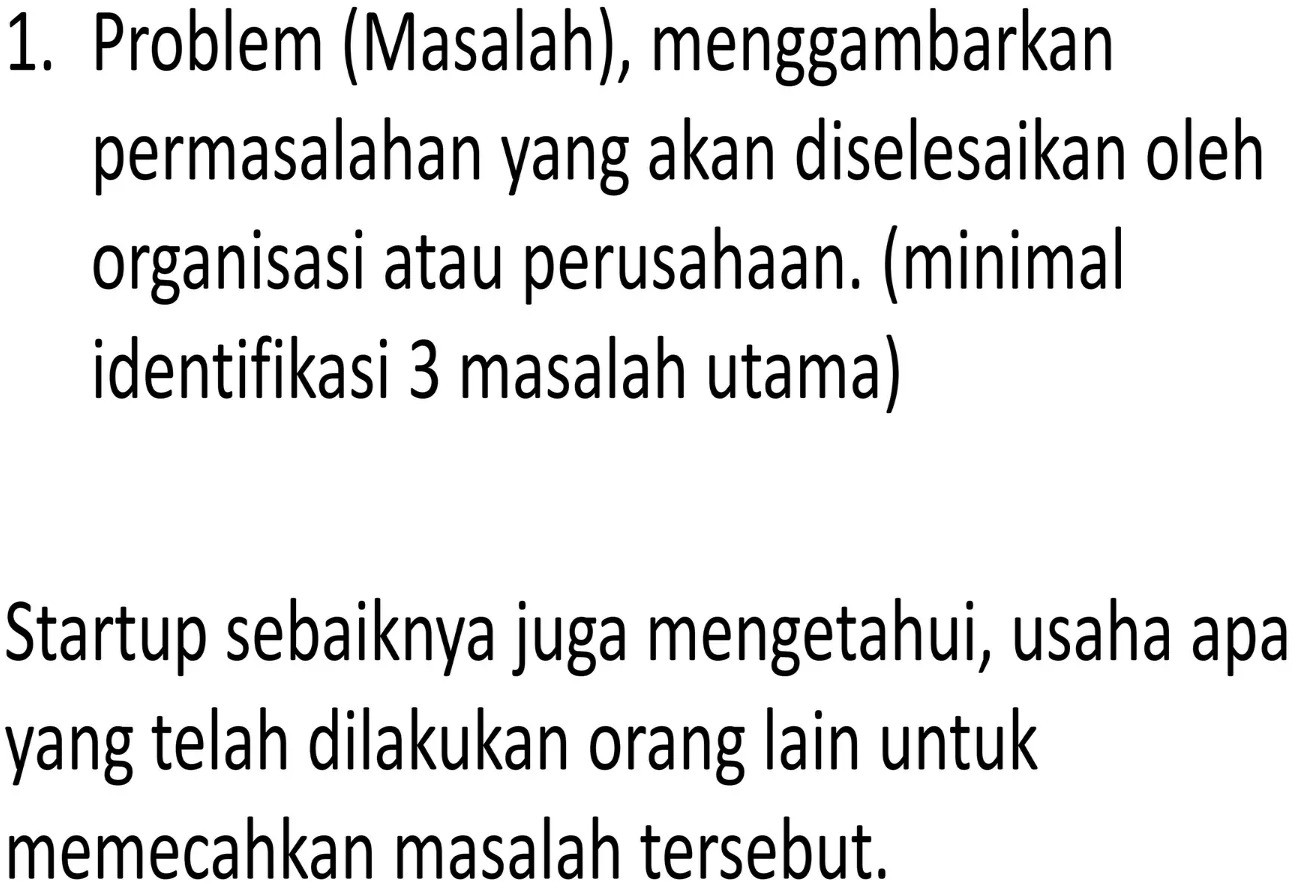 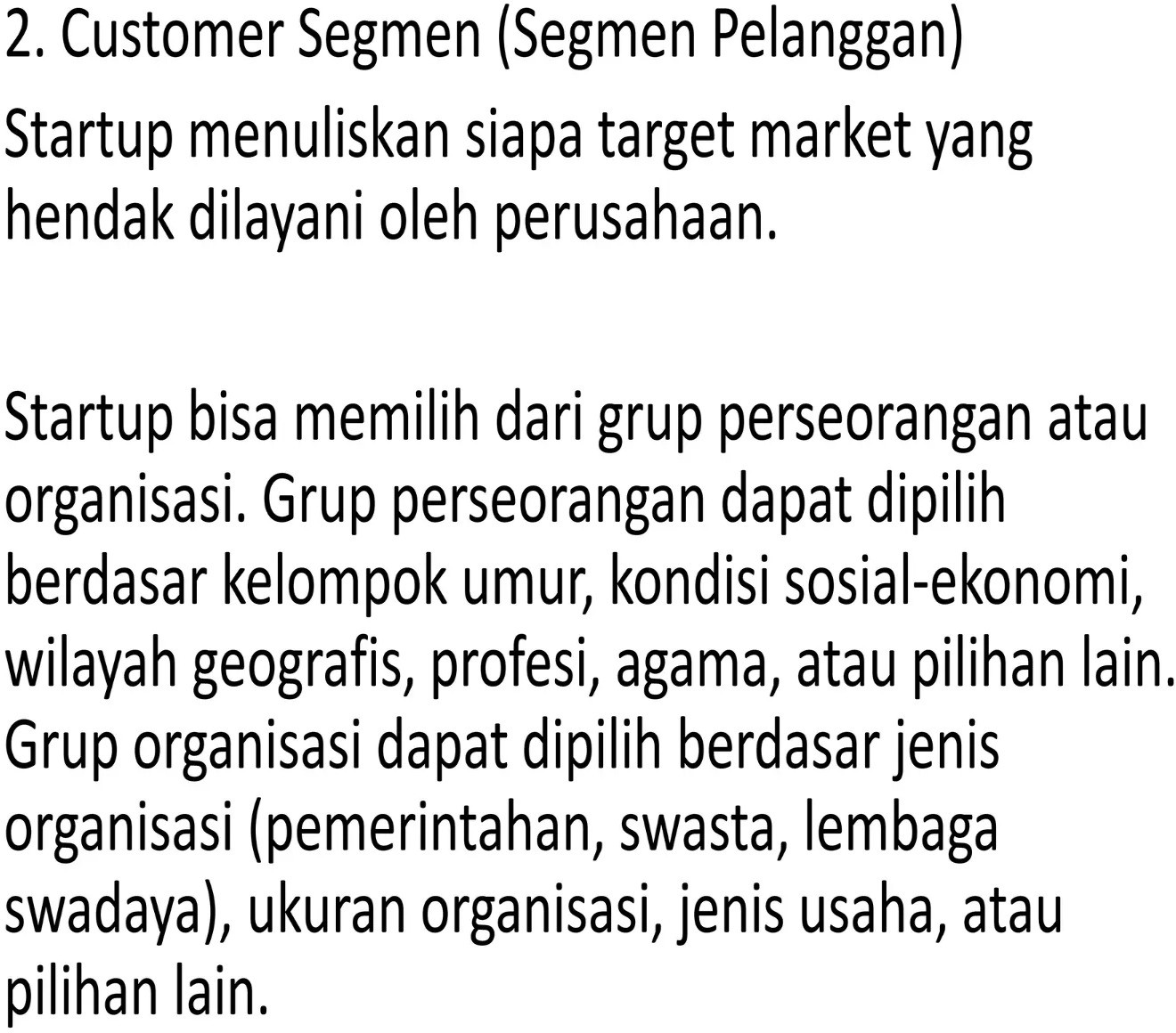 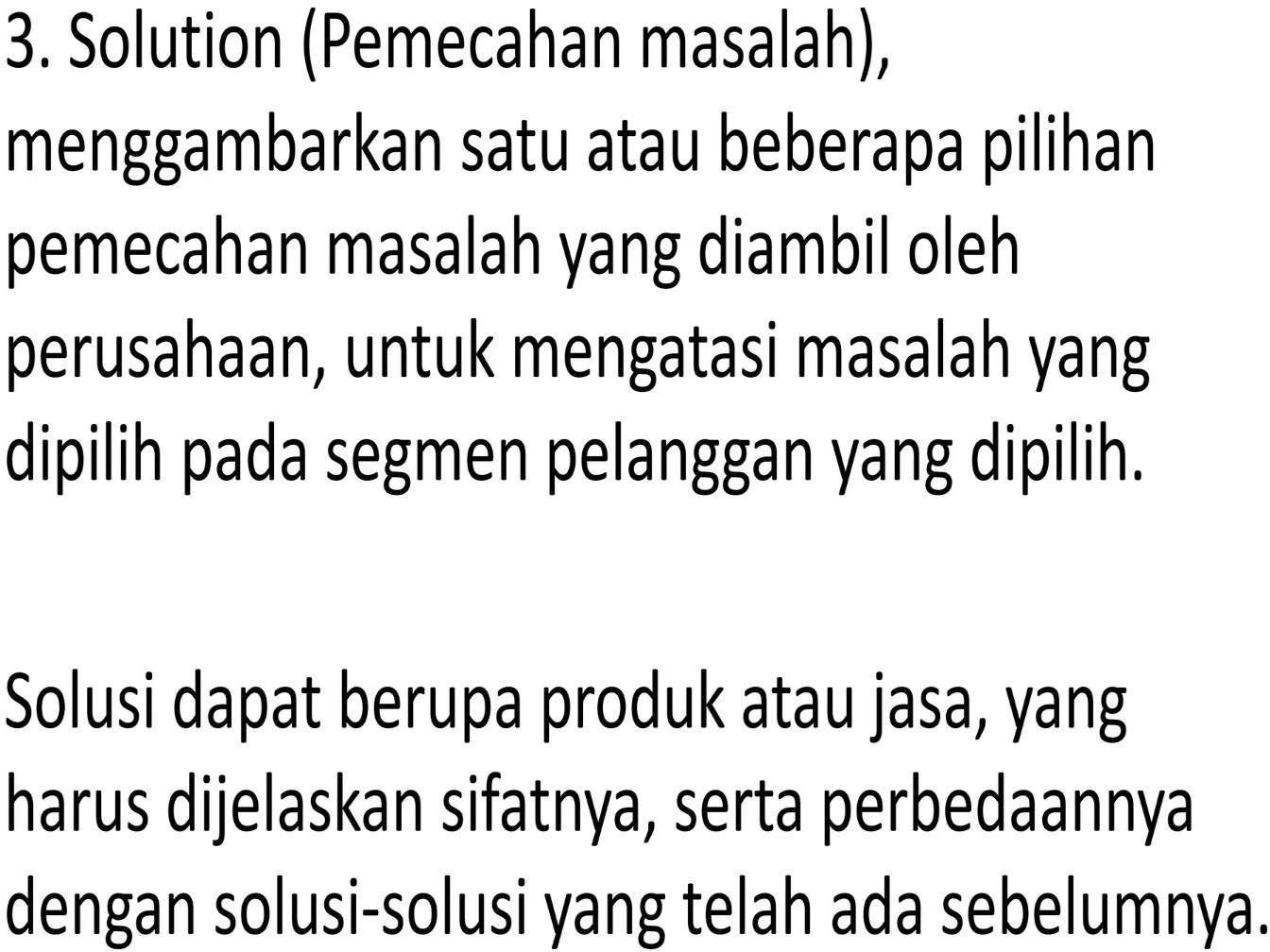 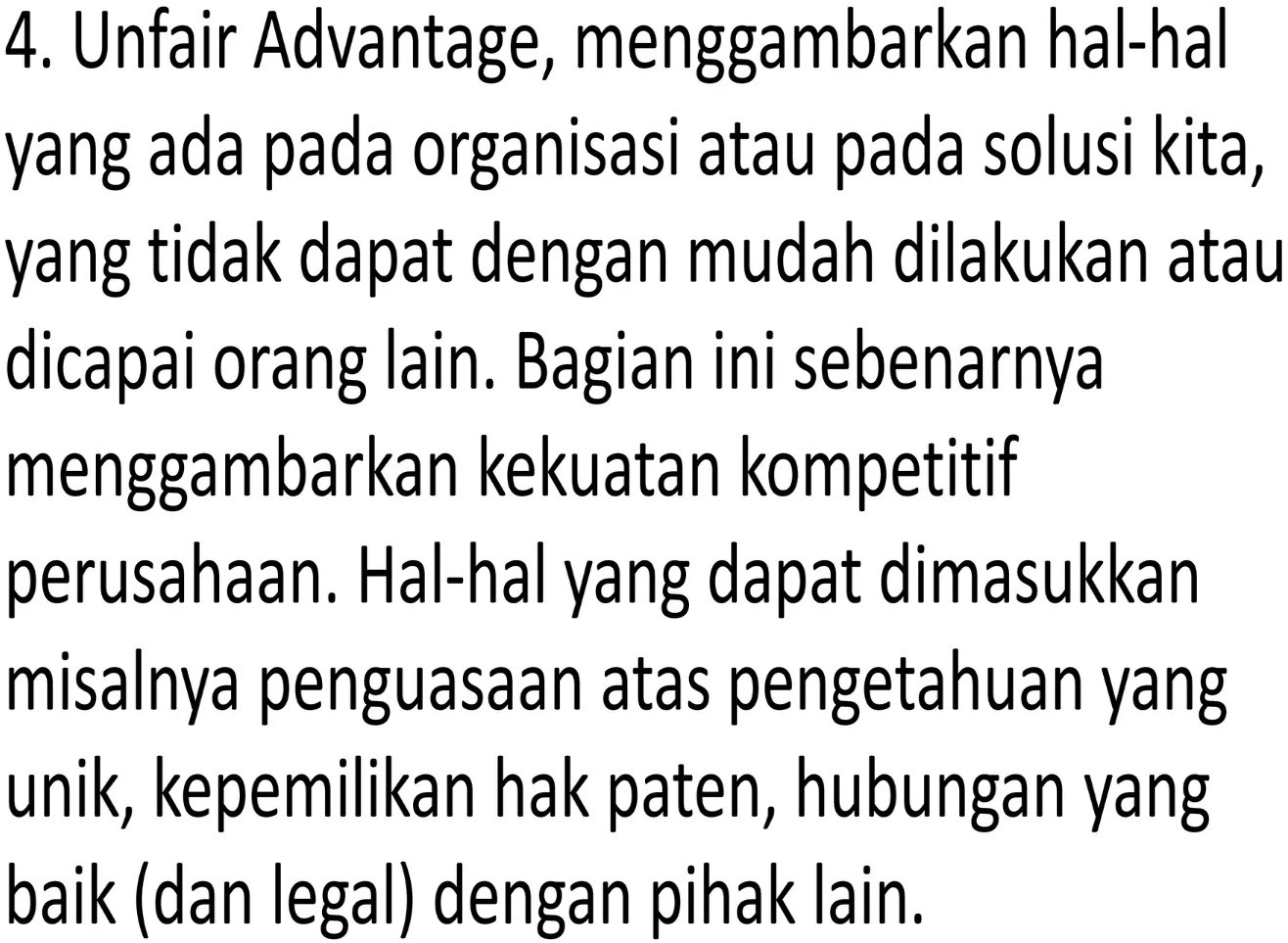 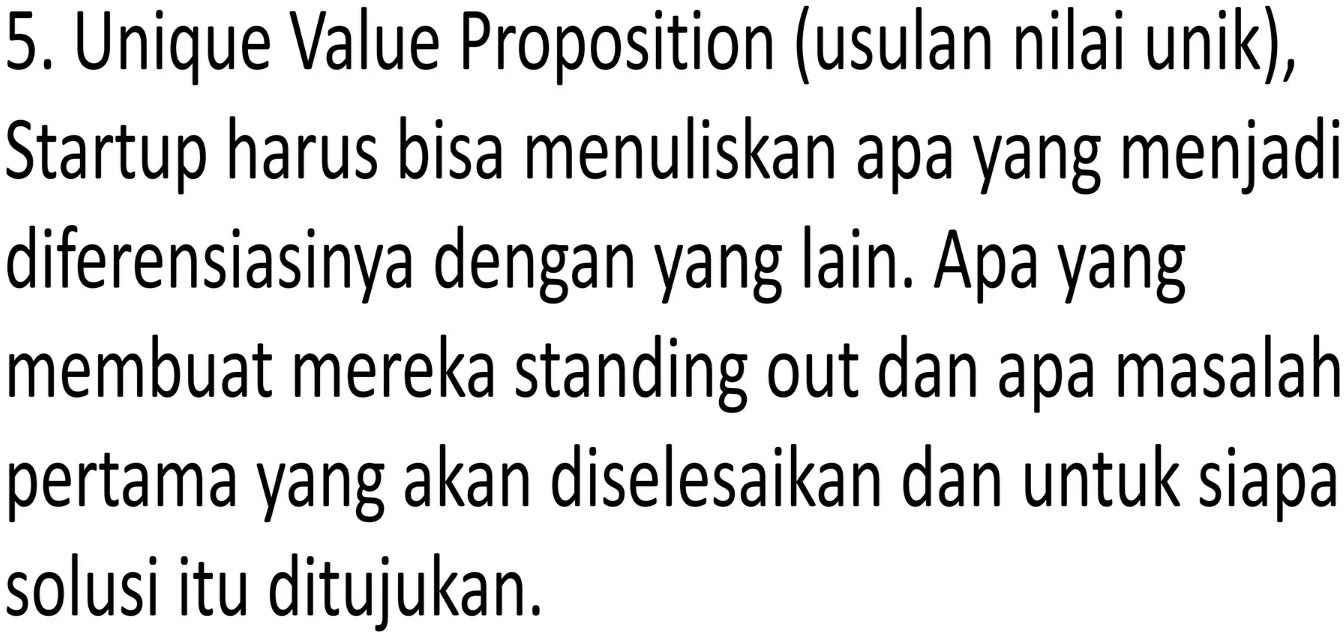 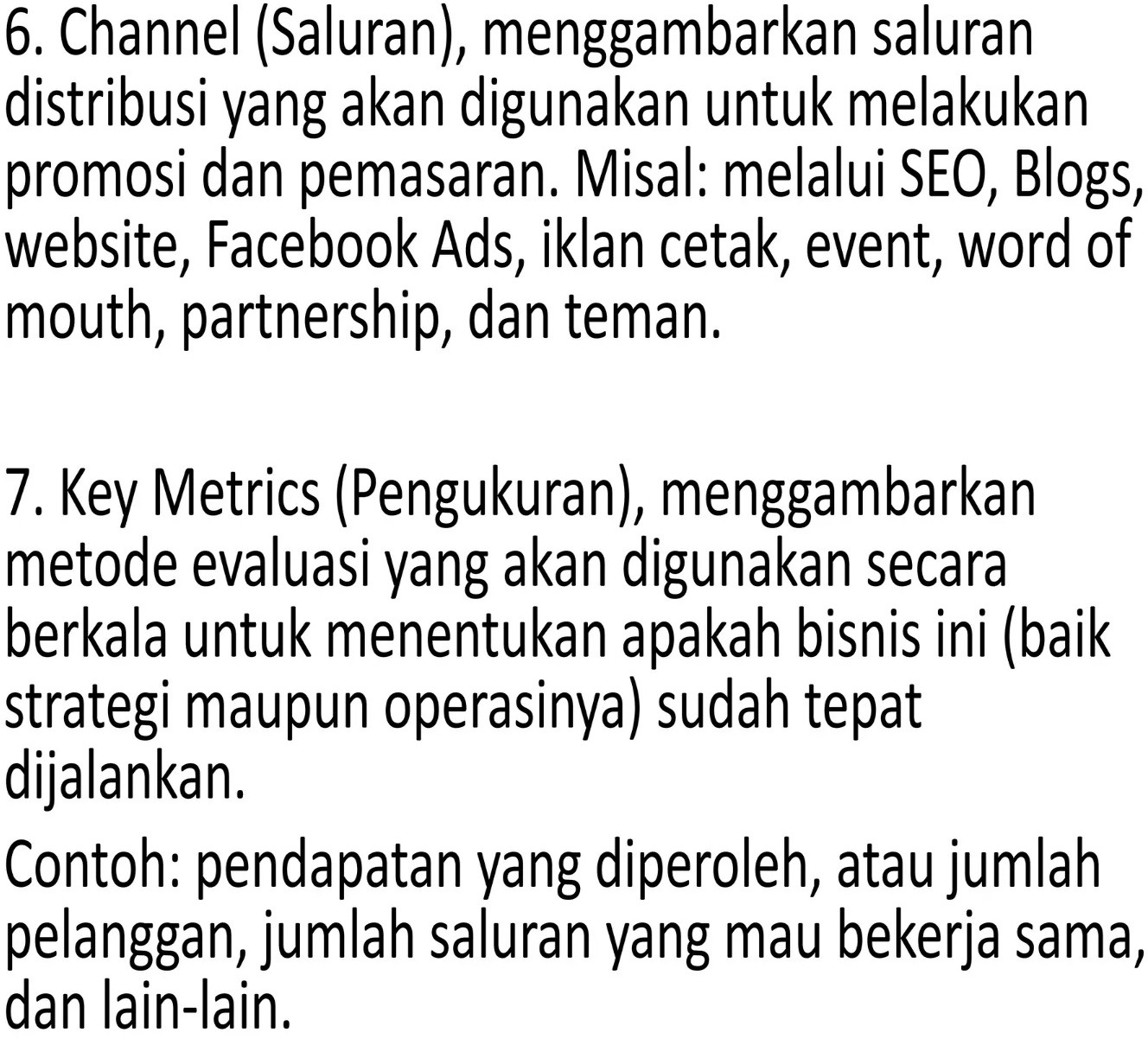 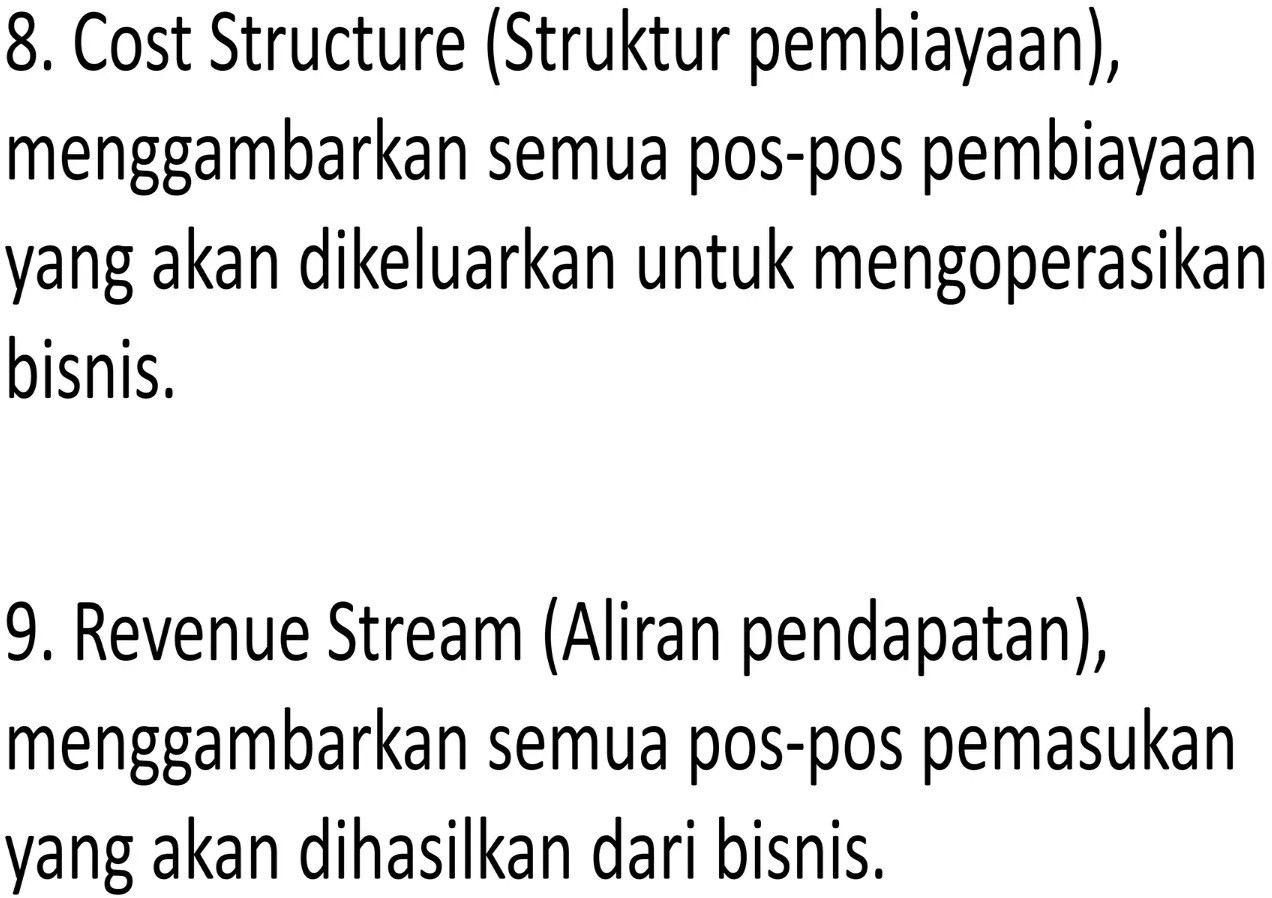 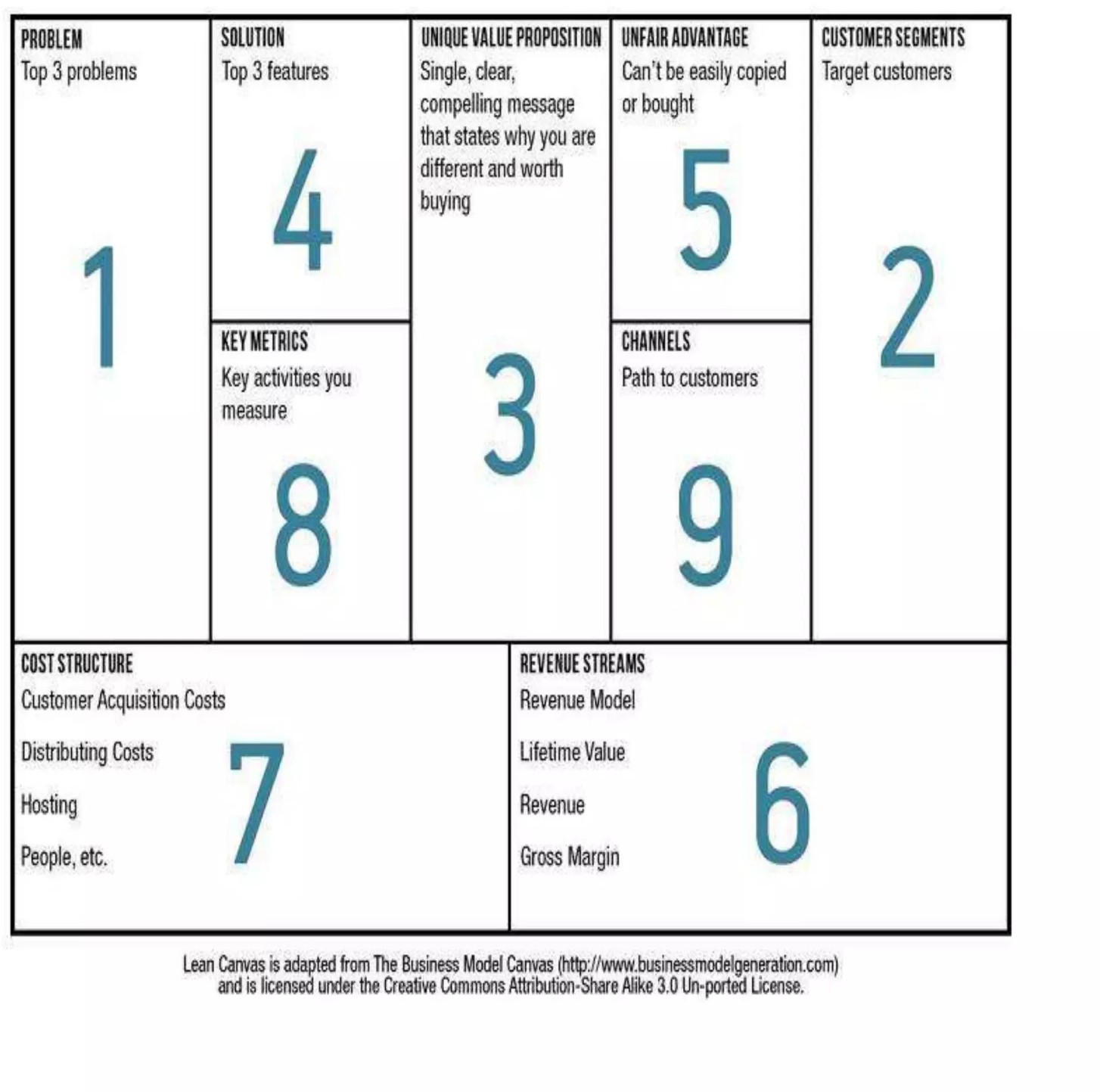